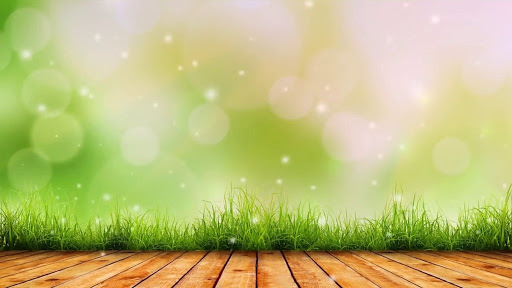 Если вы не идёте в музей – 
музей идёт к вам!
«Музейная сиеста» 
POP-UP проект под открытым небом
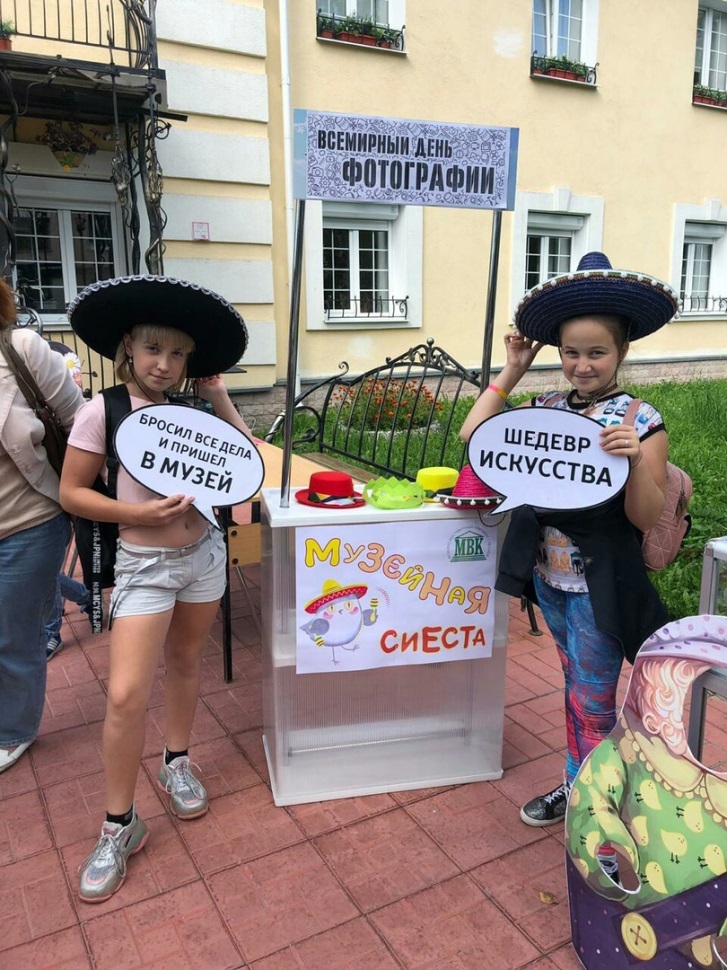 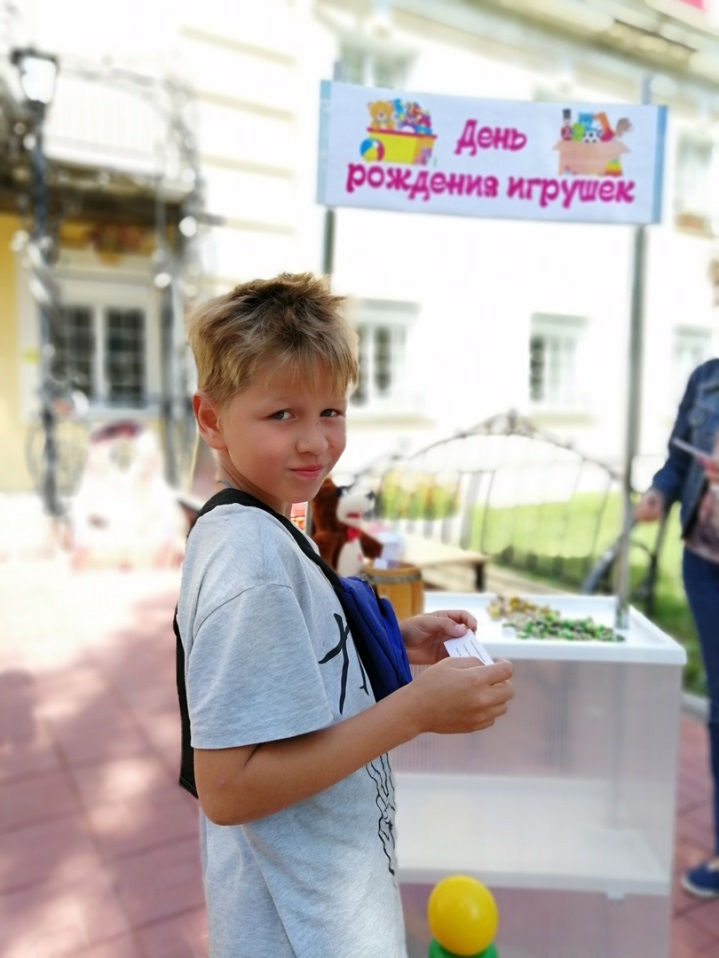 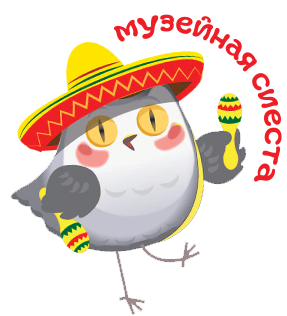 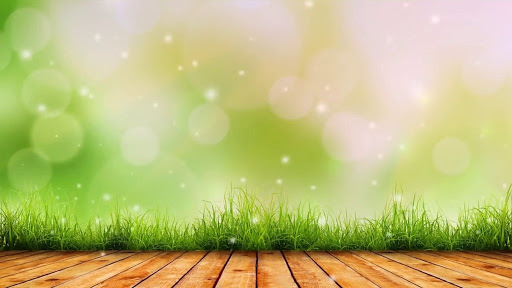 Лидер практики
«Музейная сиеста»
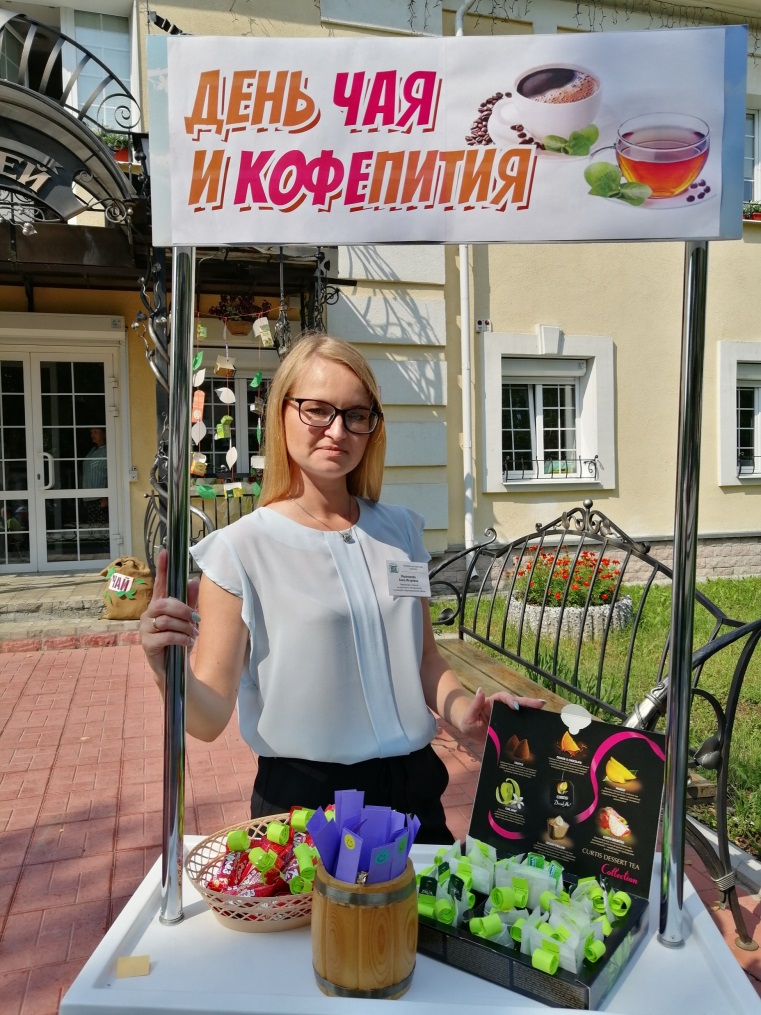 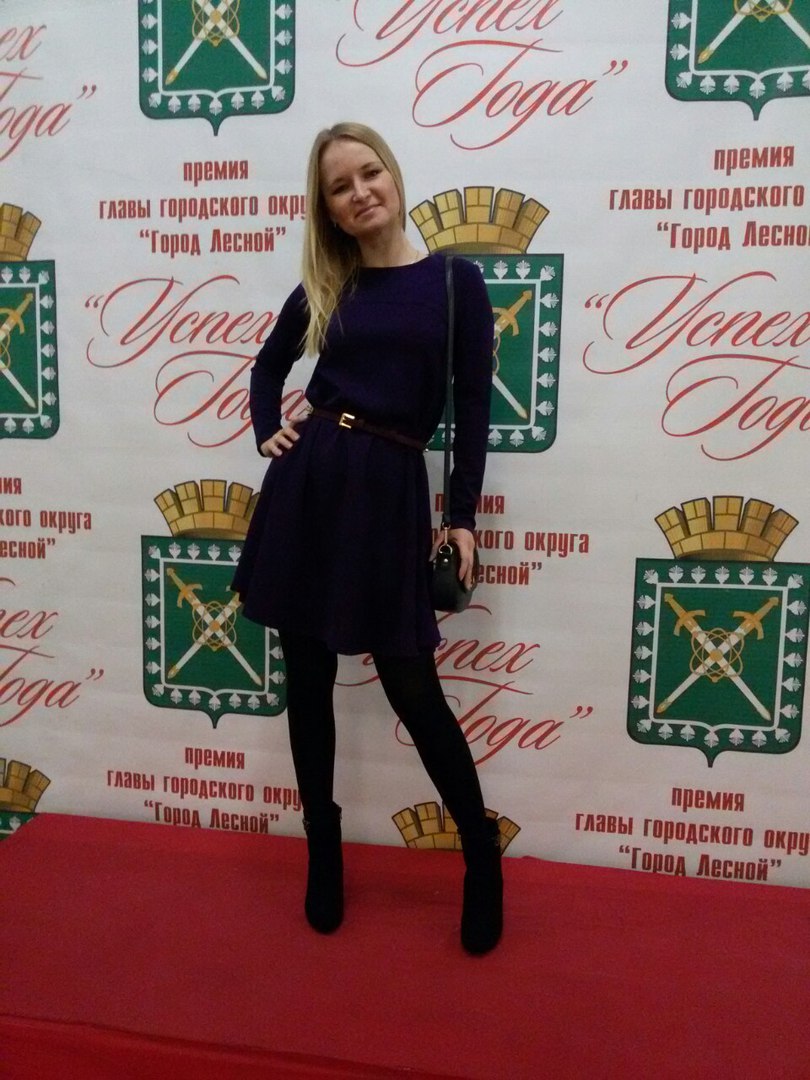 Анна Мызникова
заведующая отделом
экскурсионно–методической 
и культурно-образовательной работы

Автор проекта «Музейная сиеста», который вошёл в десятку лучших перспективных проектов по итогам «Семинара для авторов социокультурных проектов» 
(Москва, 2019)
 МБУ «Музейно-выставочный комплекс»
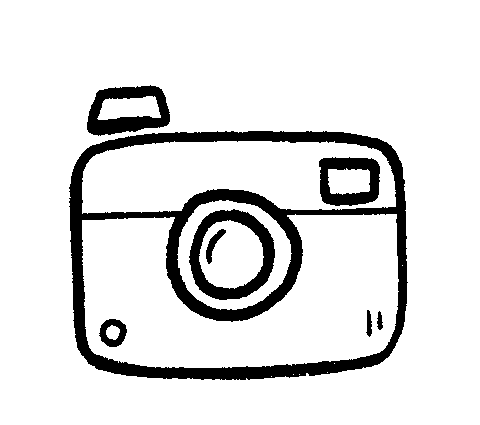 Всемирный день фотографии
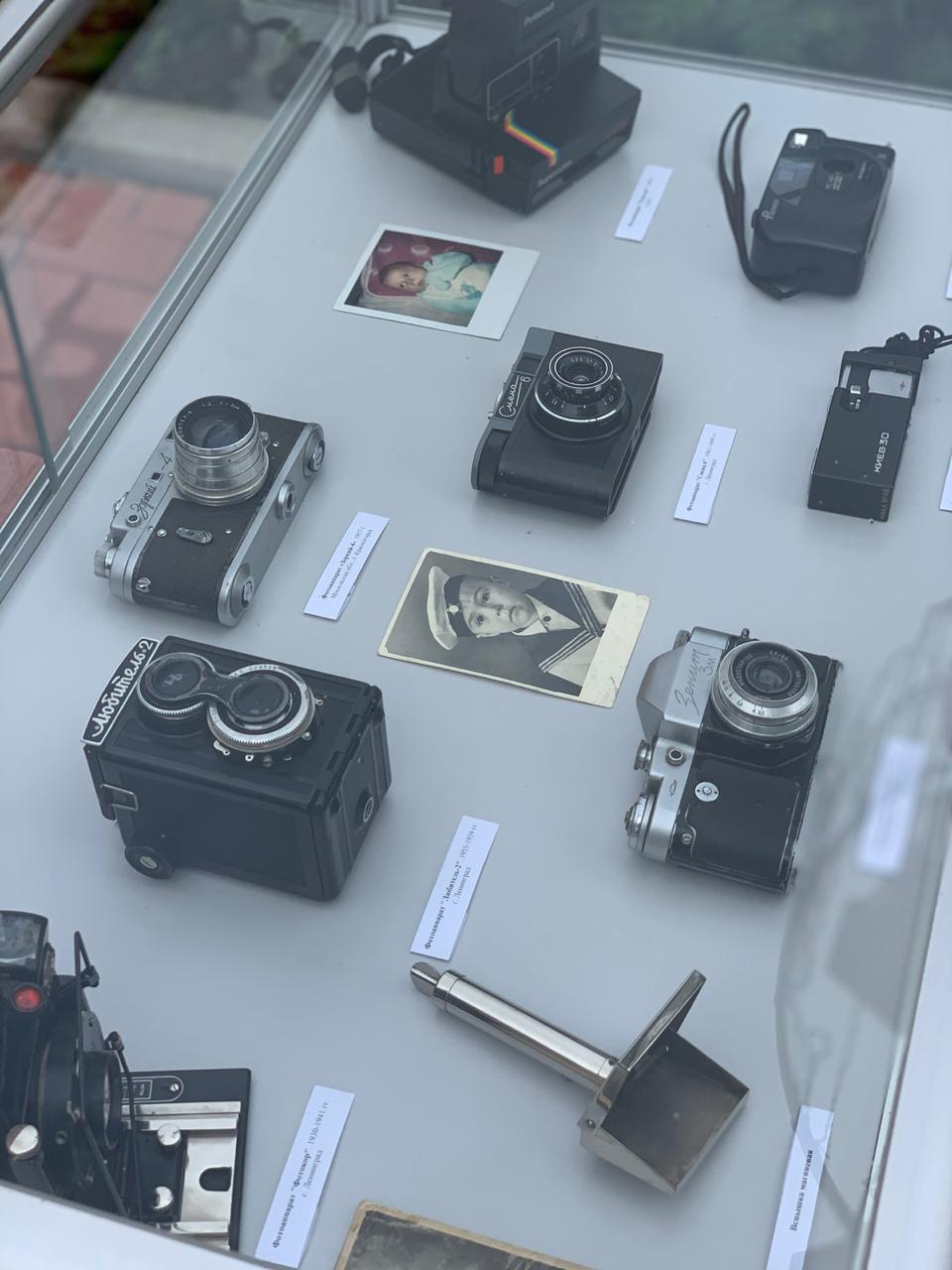 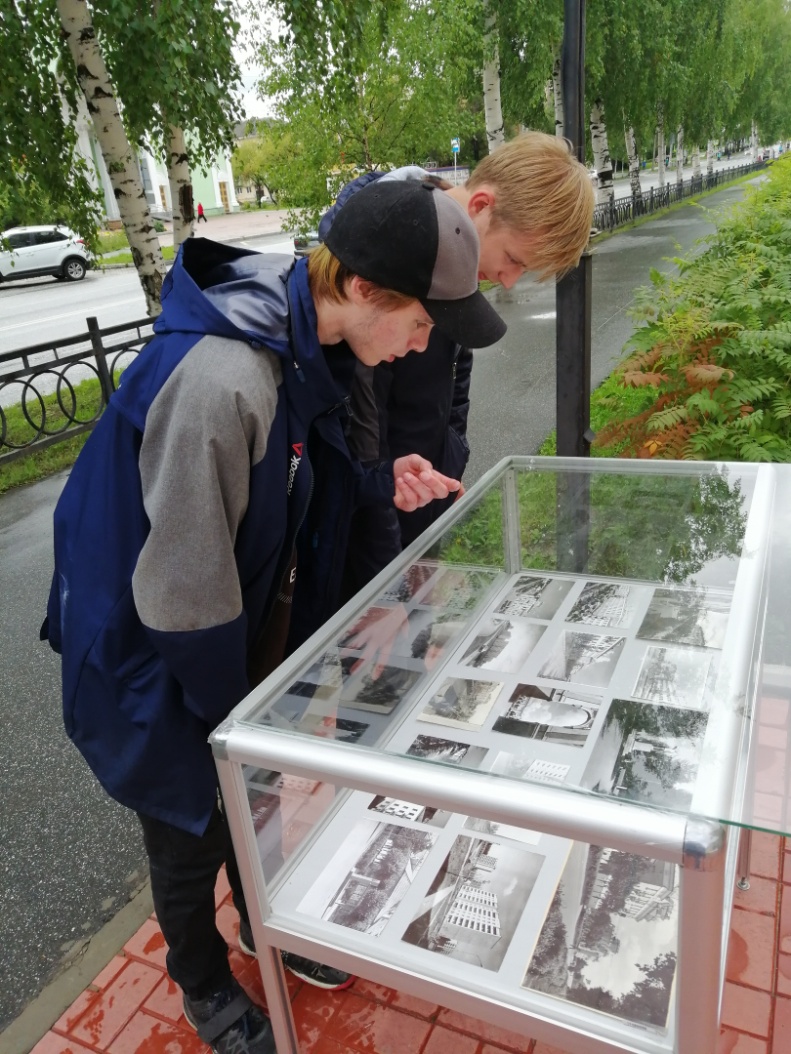 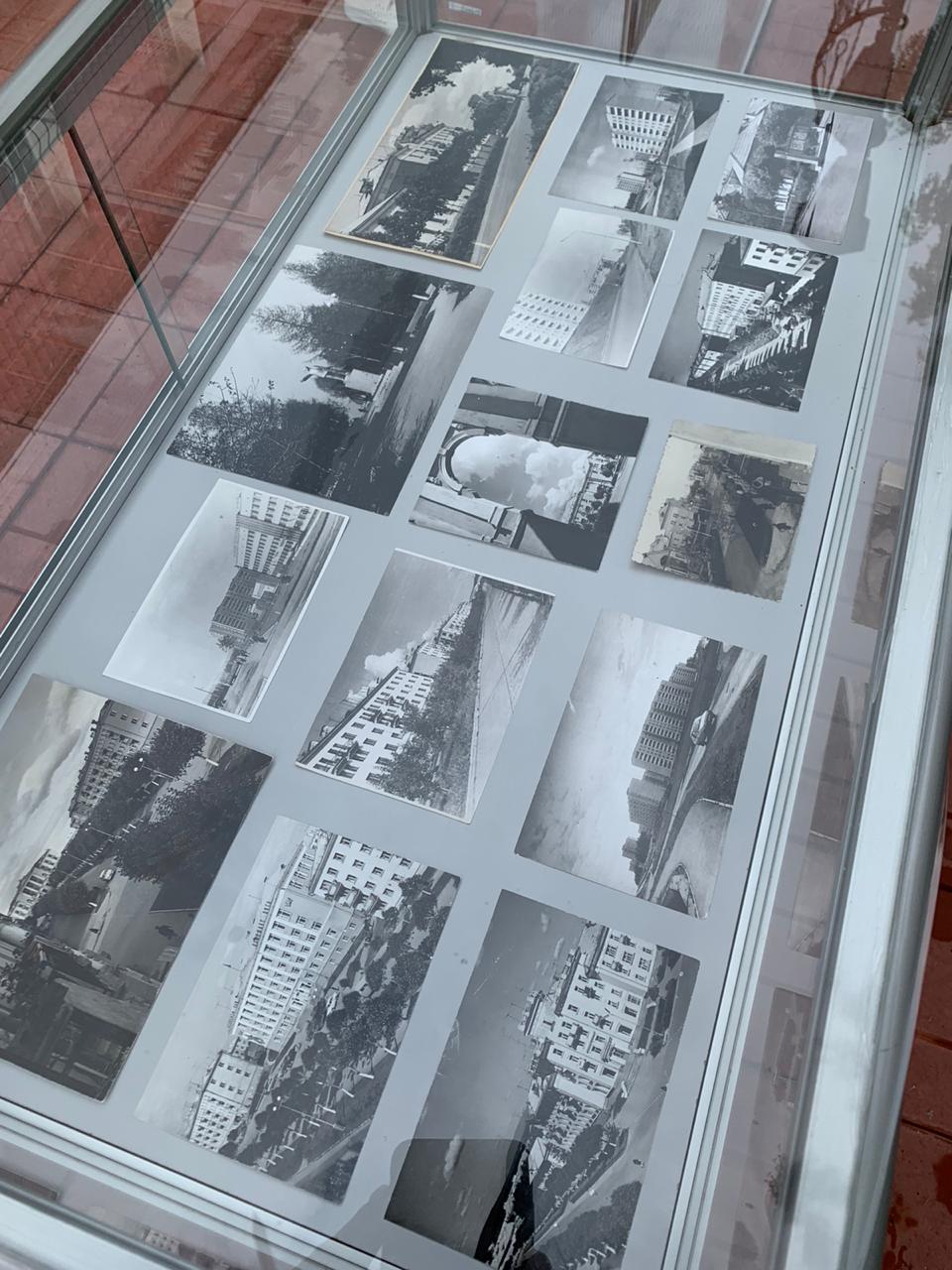 Коллекция фотоаппаратов и фотографи
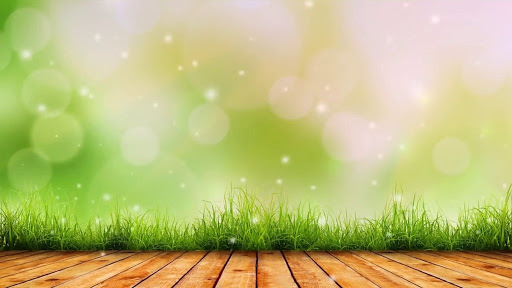 «Порхающие цветы»
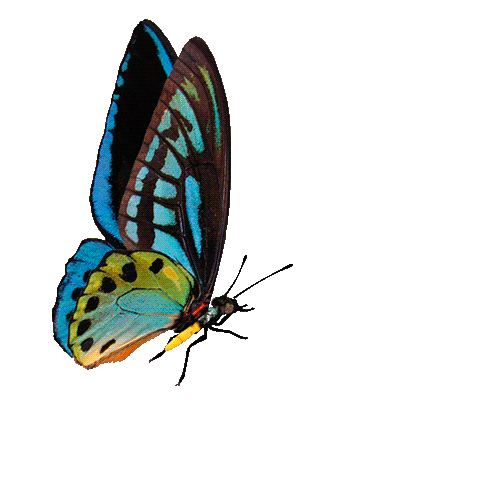 Коллекция бабочек
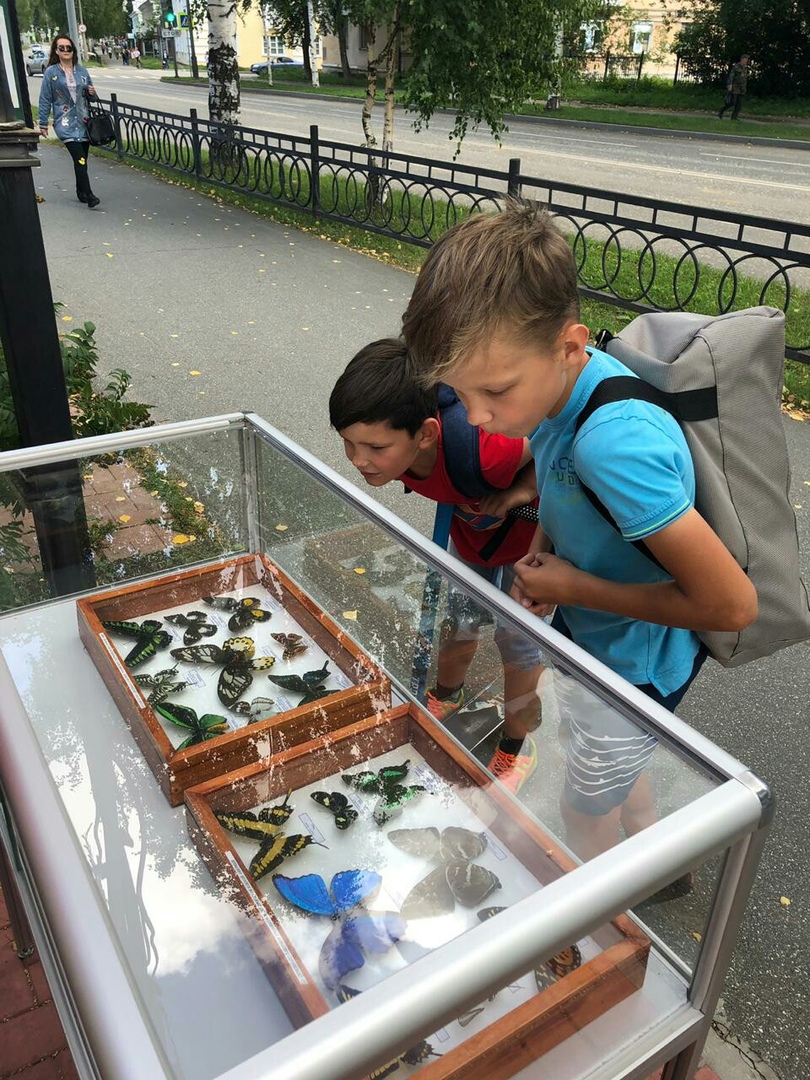 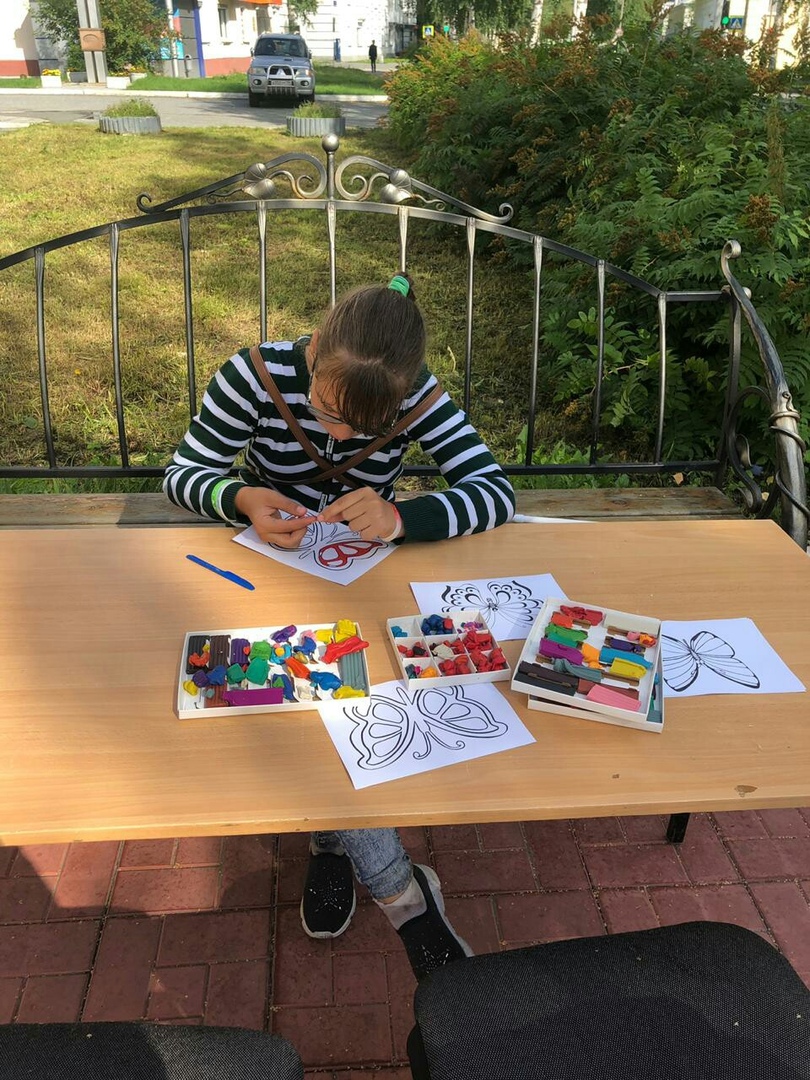 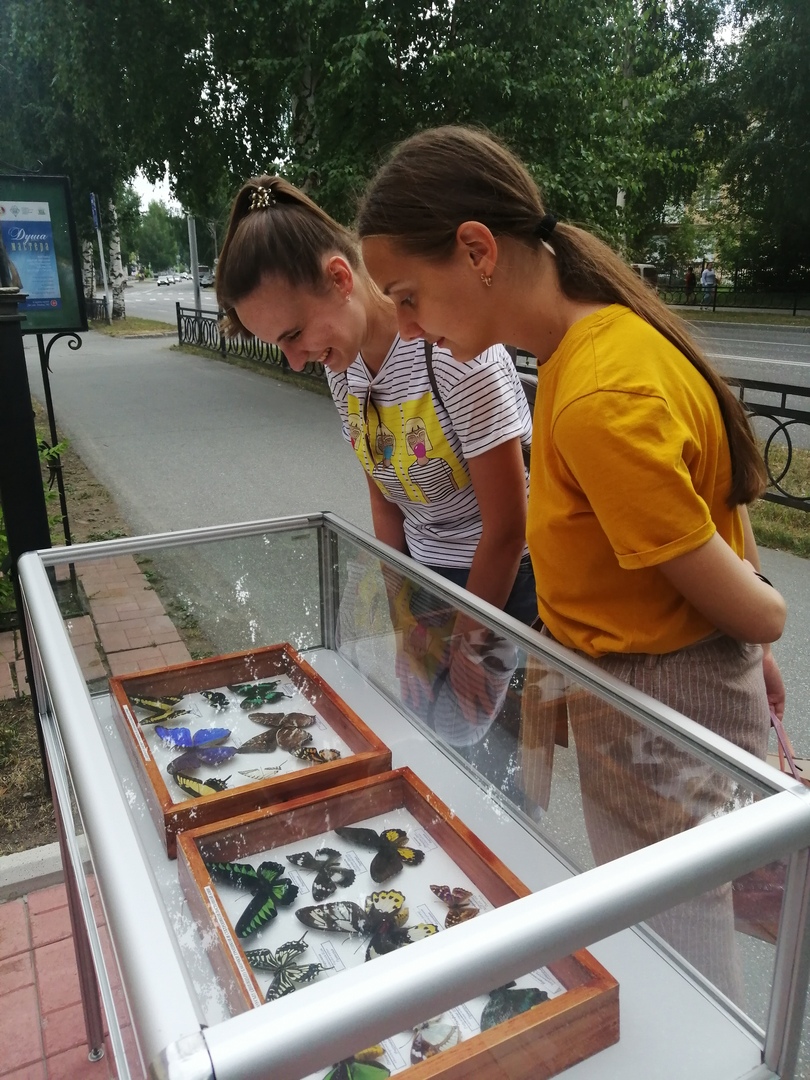 День российского кино
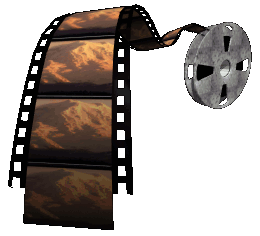 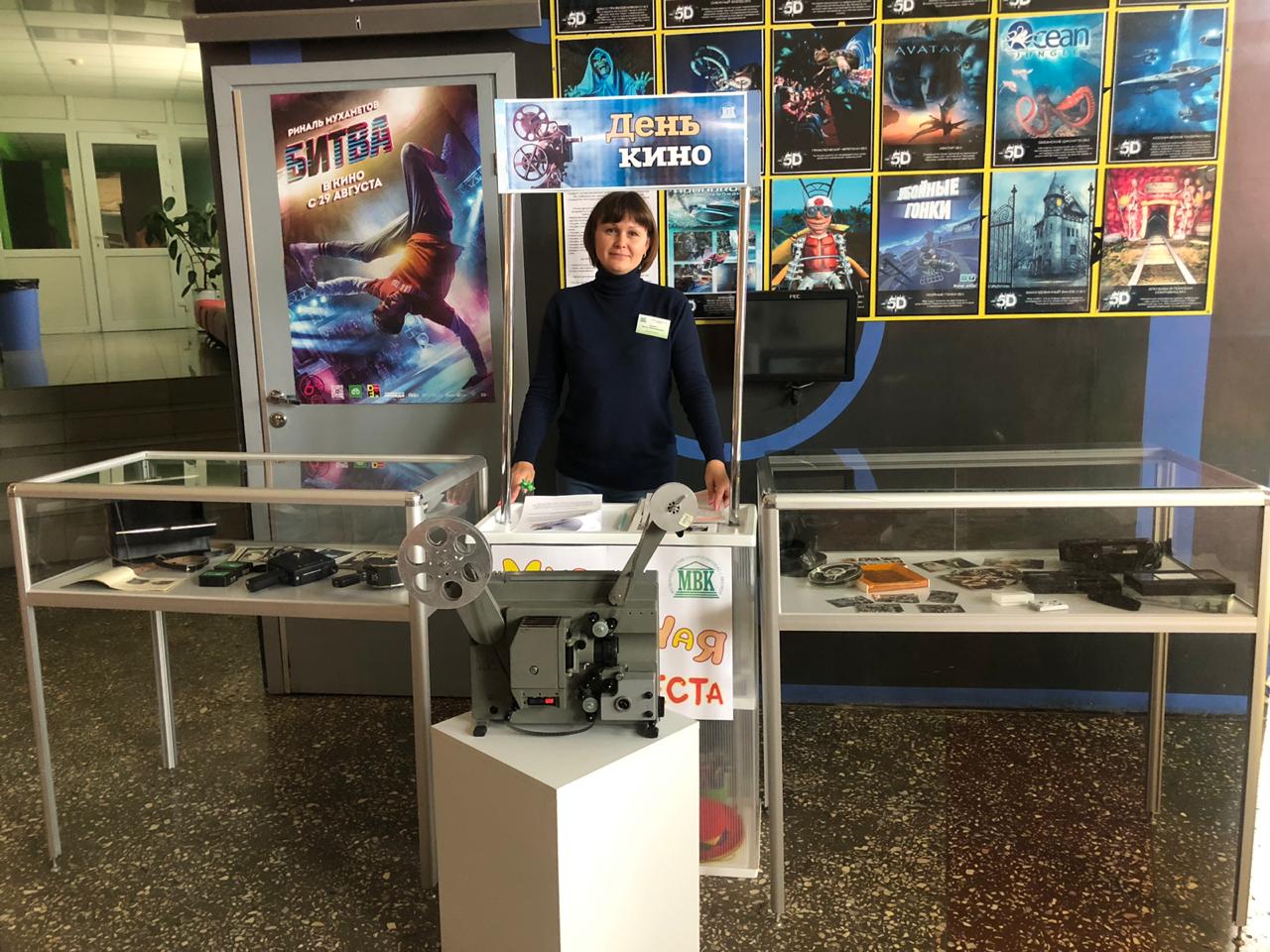 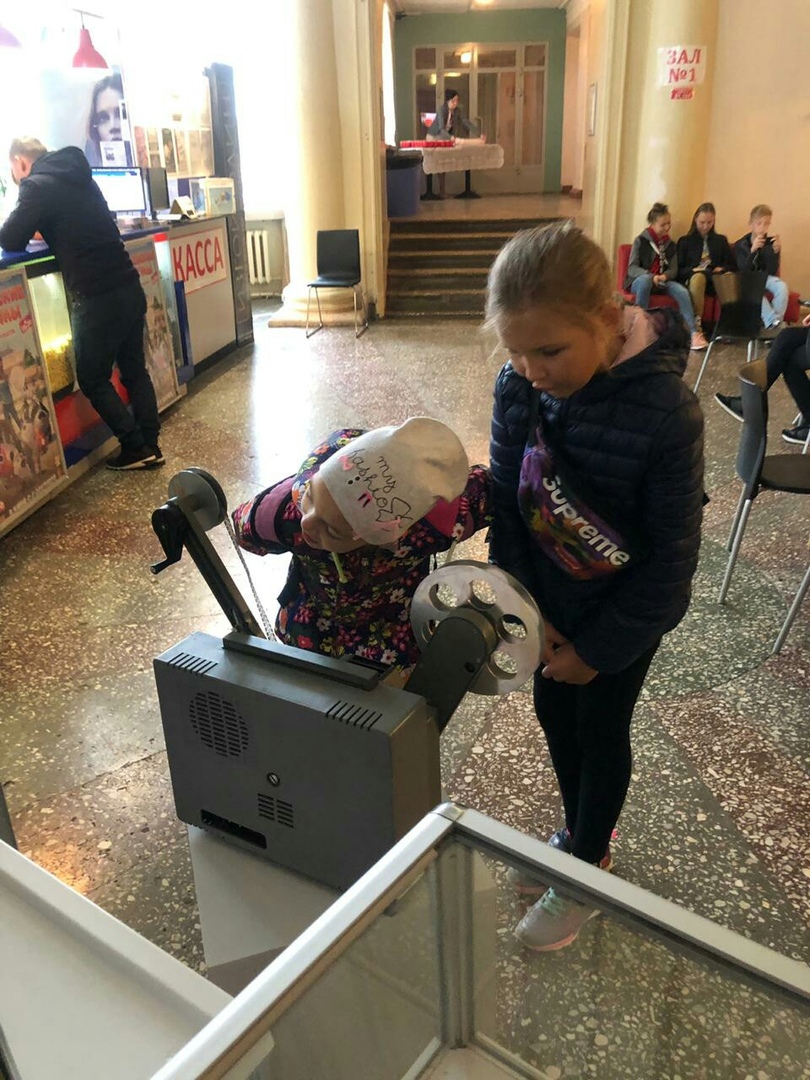 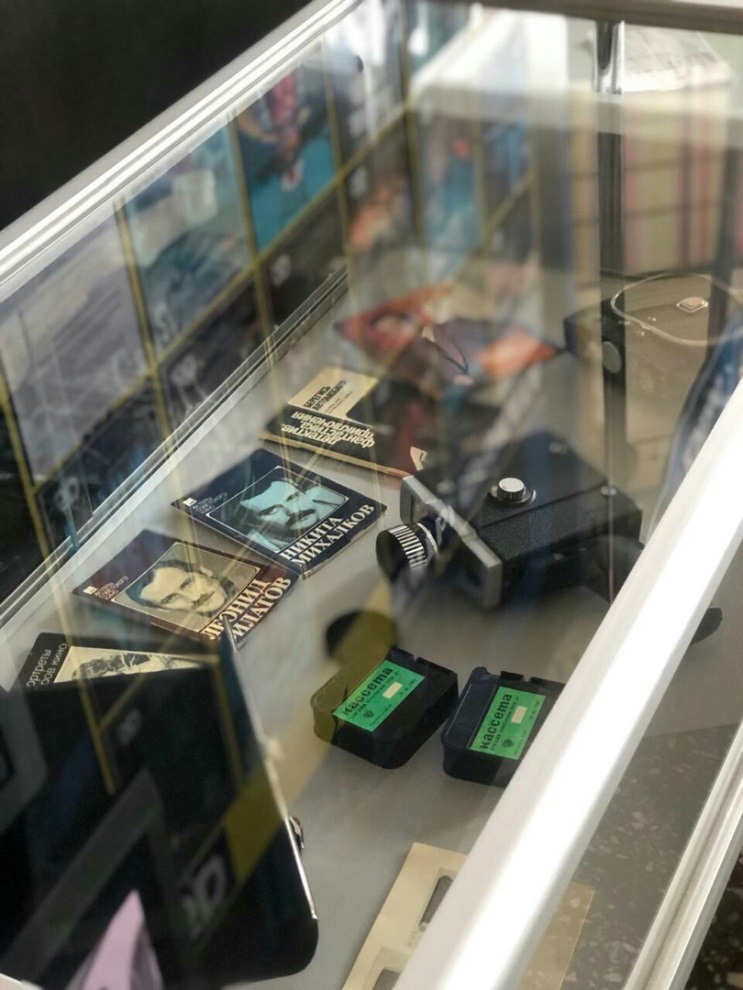 Коллекция кинотехники, фотографий киноактёров, афиш
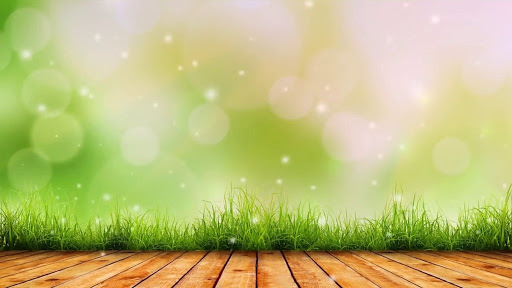 День прогулок 
под дождём
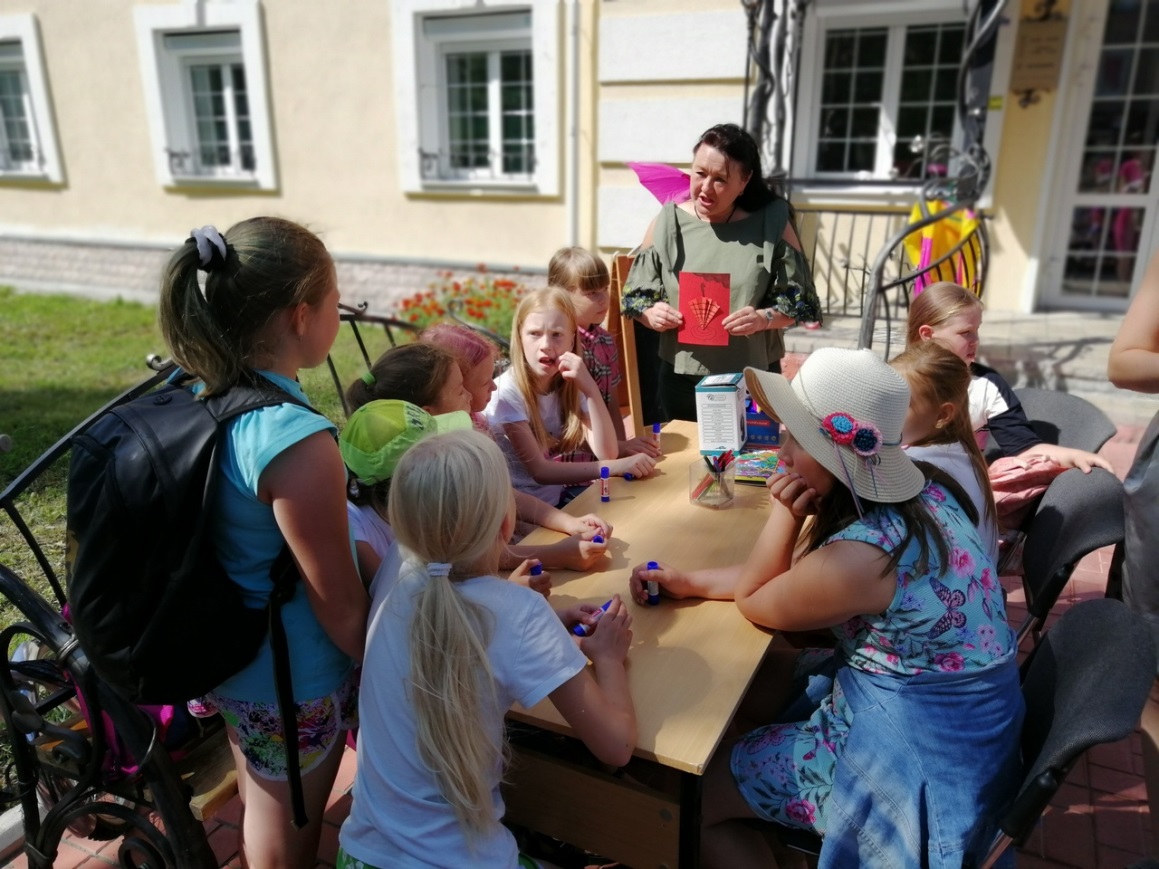 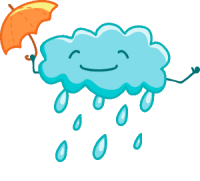 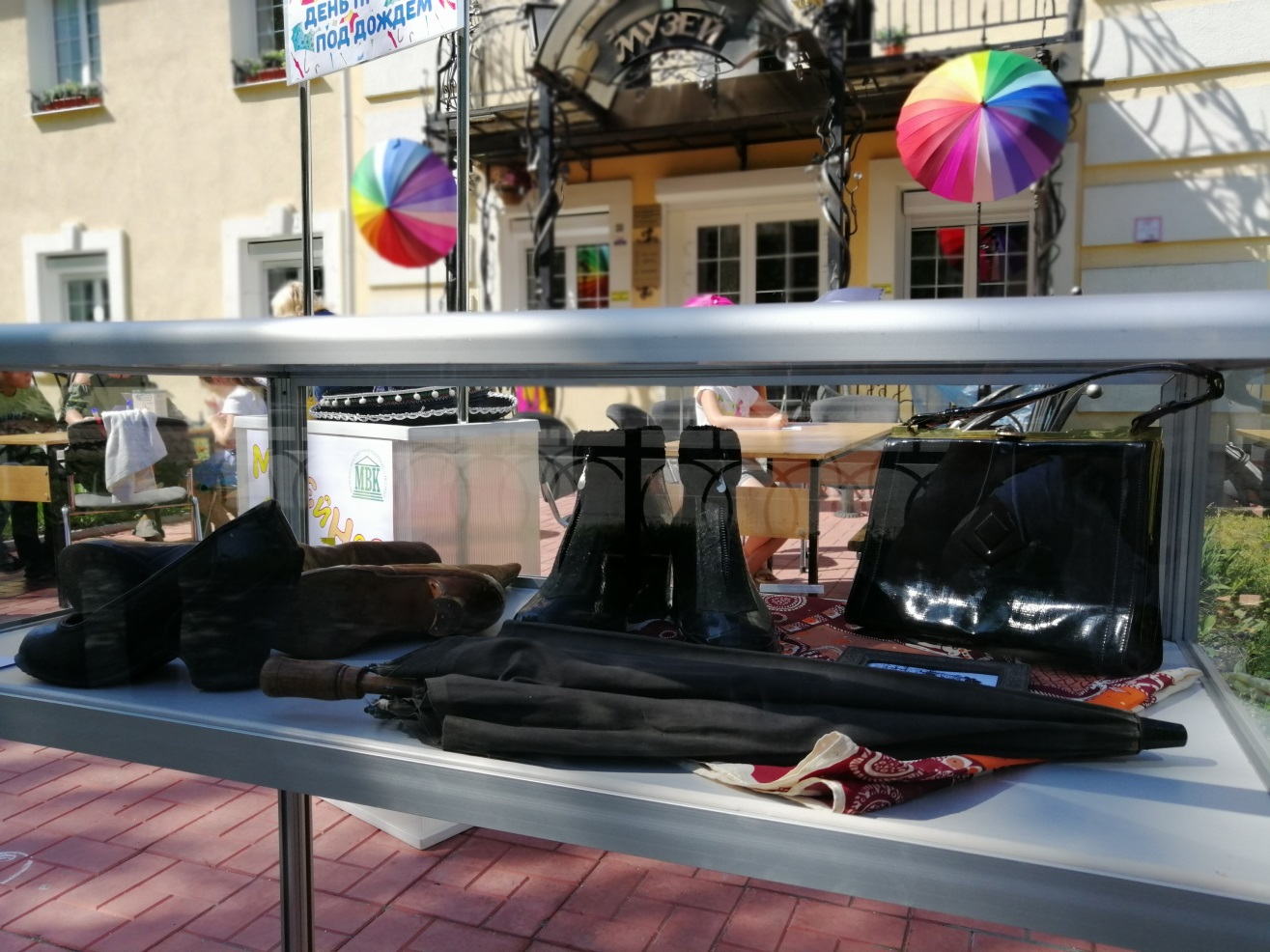 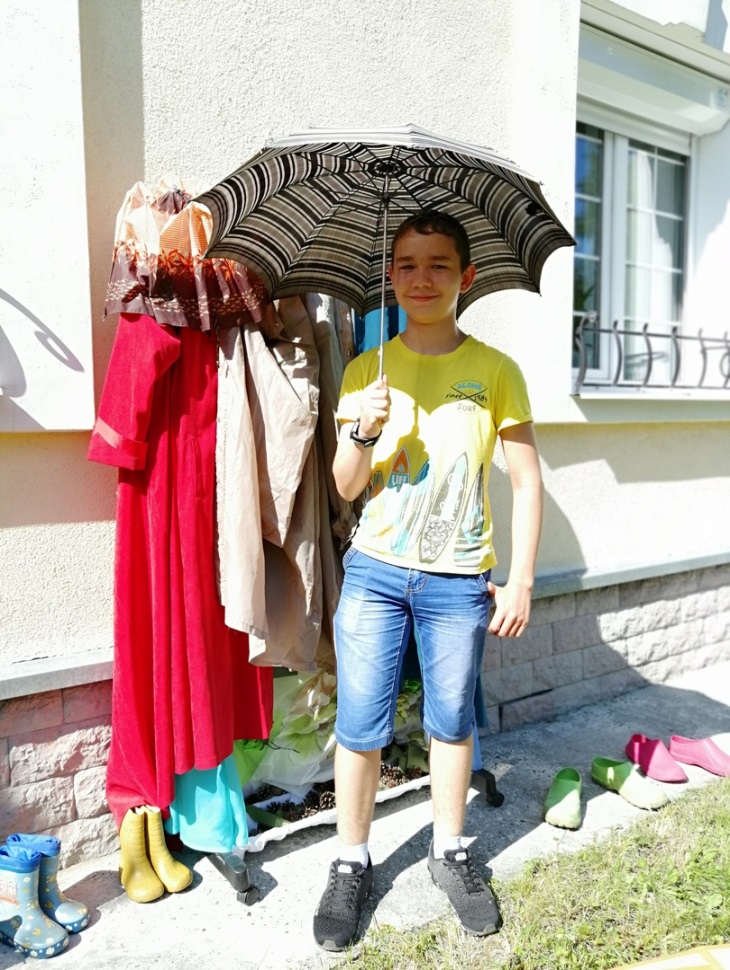 Коллекция зонтов, 
одежды и обуви 
1960–1990 годов
День рисования на асфальте
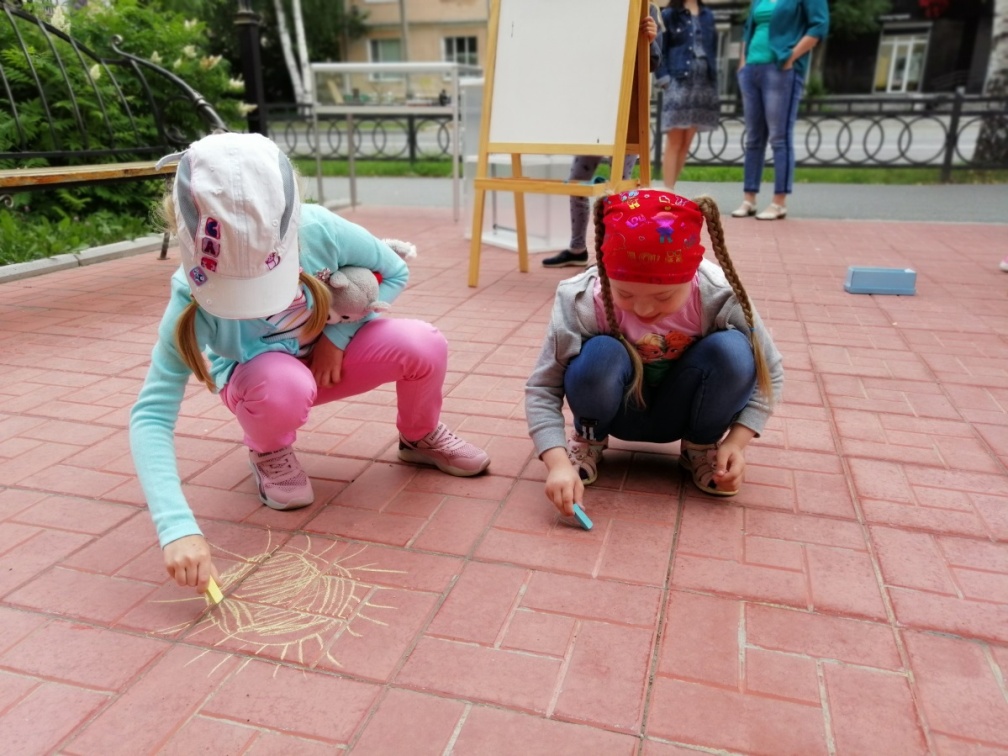 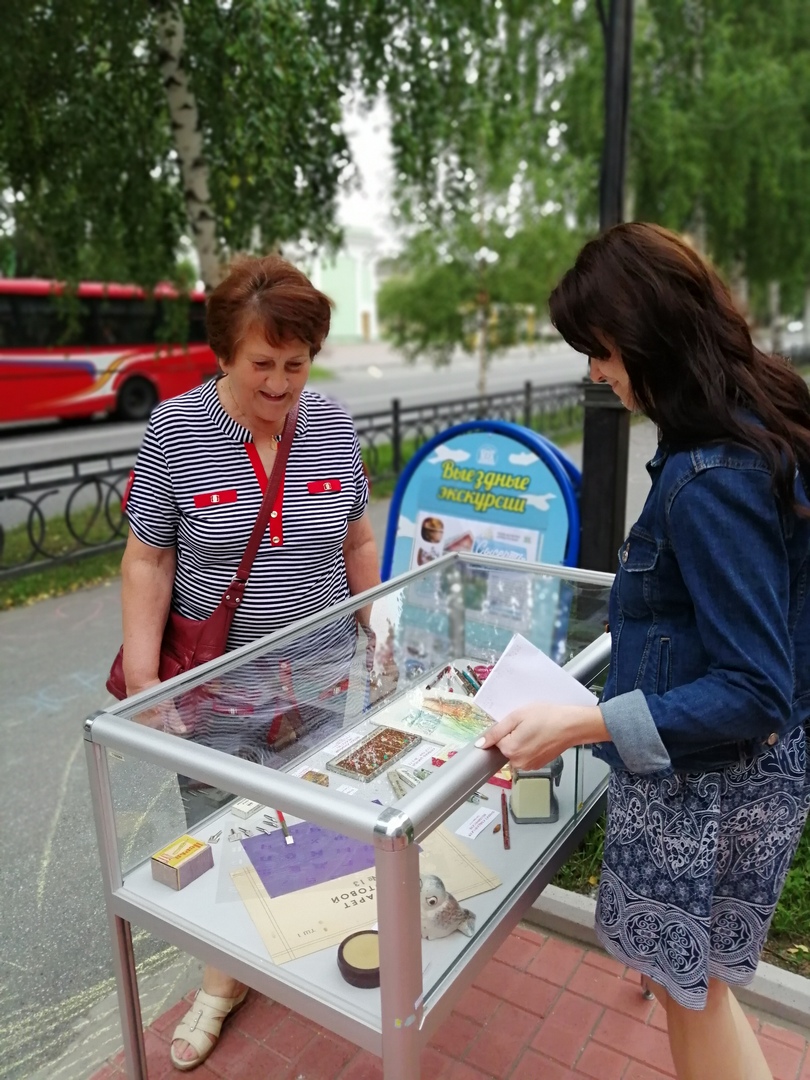 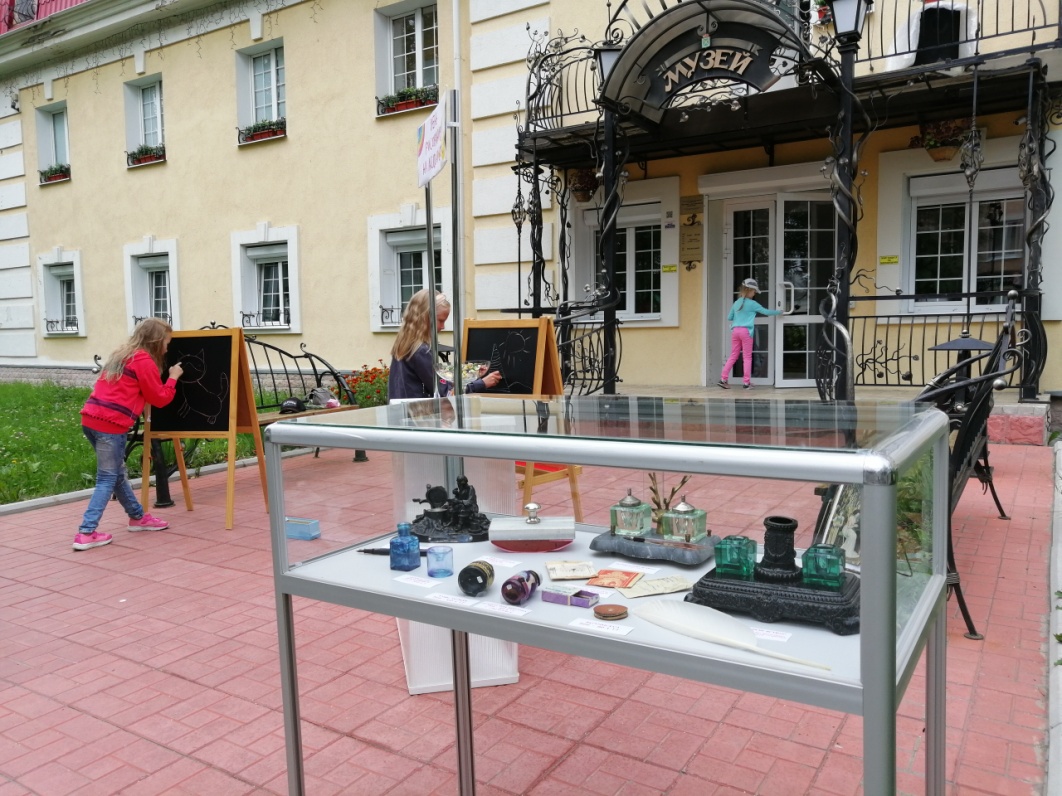 Коллекция канцелярских принадлежностей 
1950—1980 годов
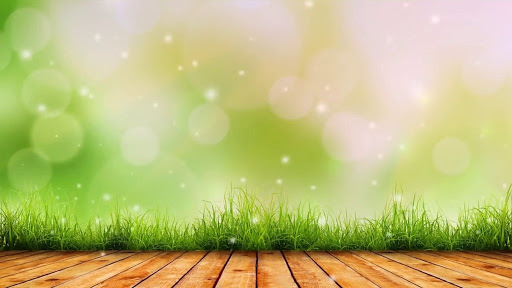 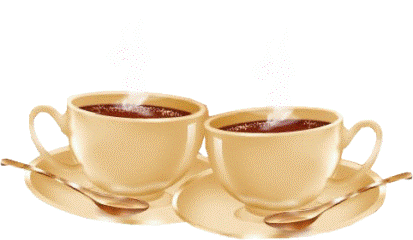 День чая и кофепития
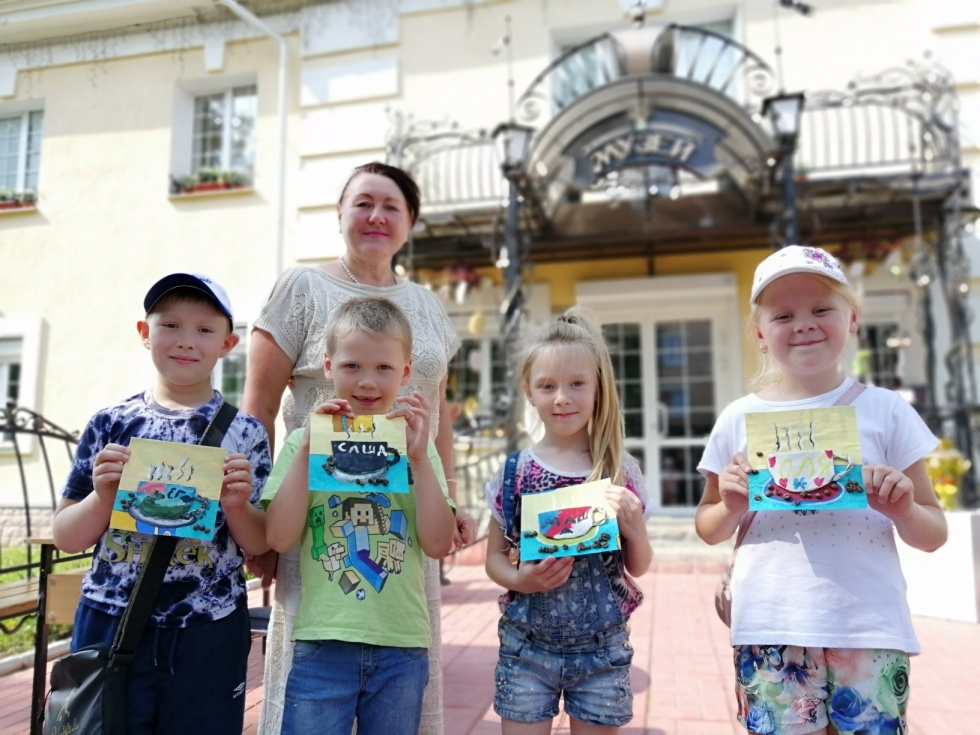 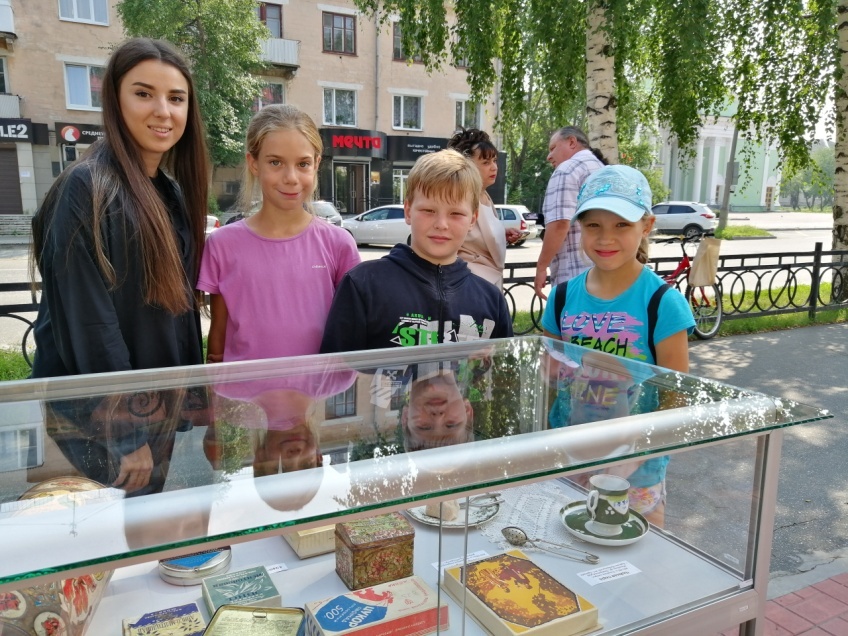 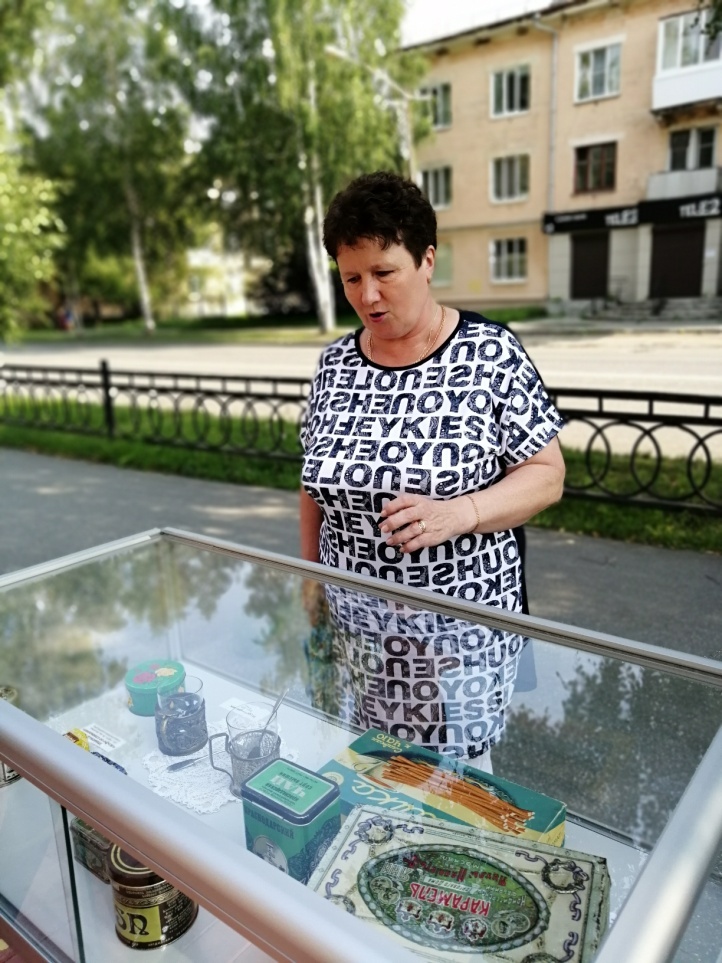 Коллекция кондитерской чайной, кофейной  упаковки и чайных приборов
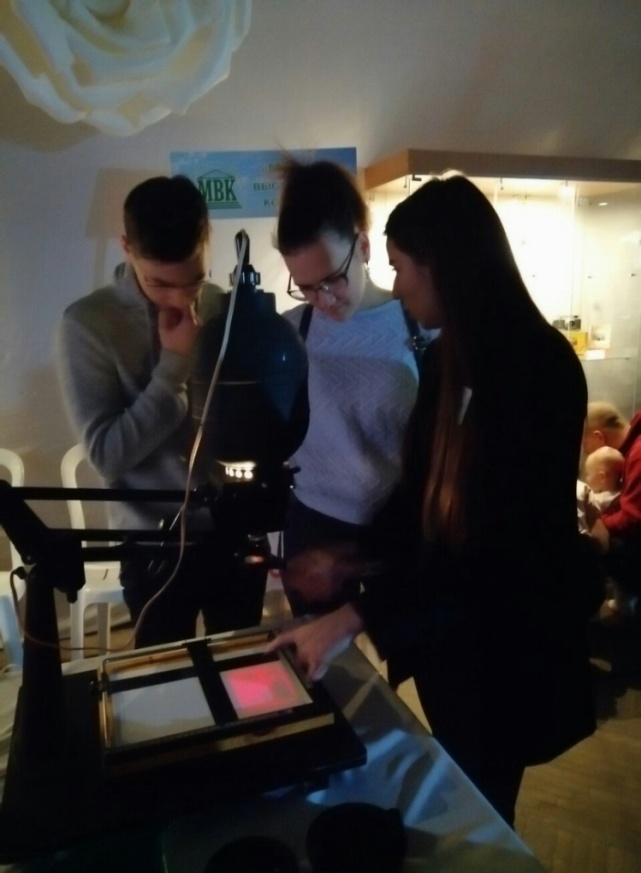 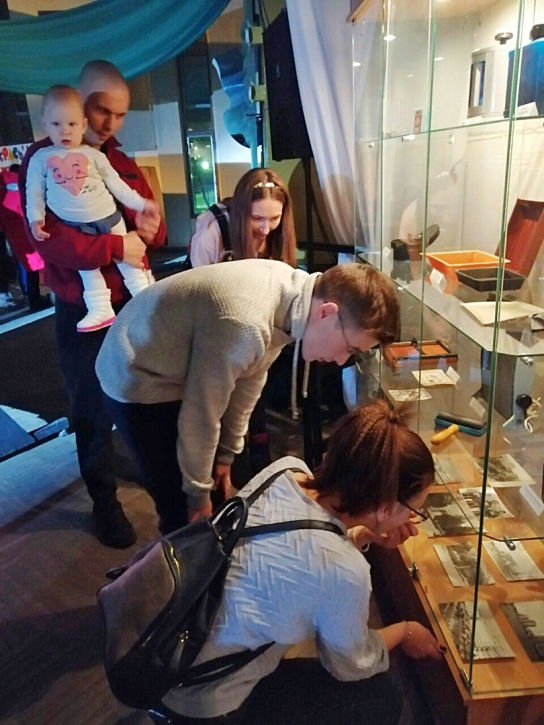 Перспективы 
проекта 
«Музейная сиеста»
«Музейная сиеста» имеет потенциал стать масштабным городским событием, которое включит в себя работу других учреждений культуры (библиотек, театра, домов культуры, художественной и музыкальной школы).
	
В условиях малого и закрытого города проект может стать импульсом к значительным трансформациям социокультурного ландшафта.
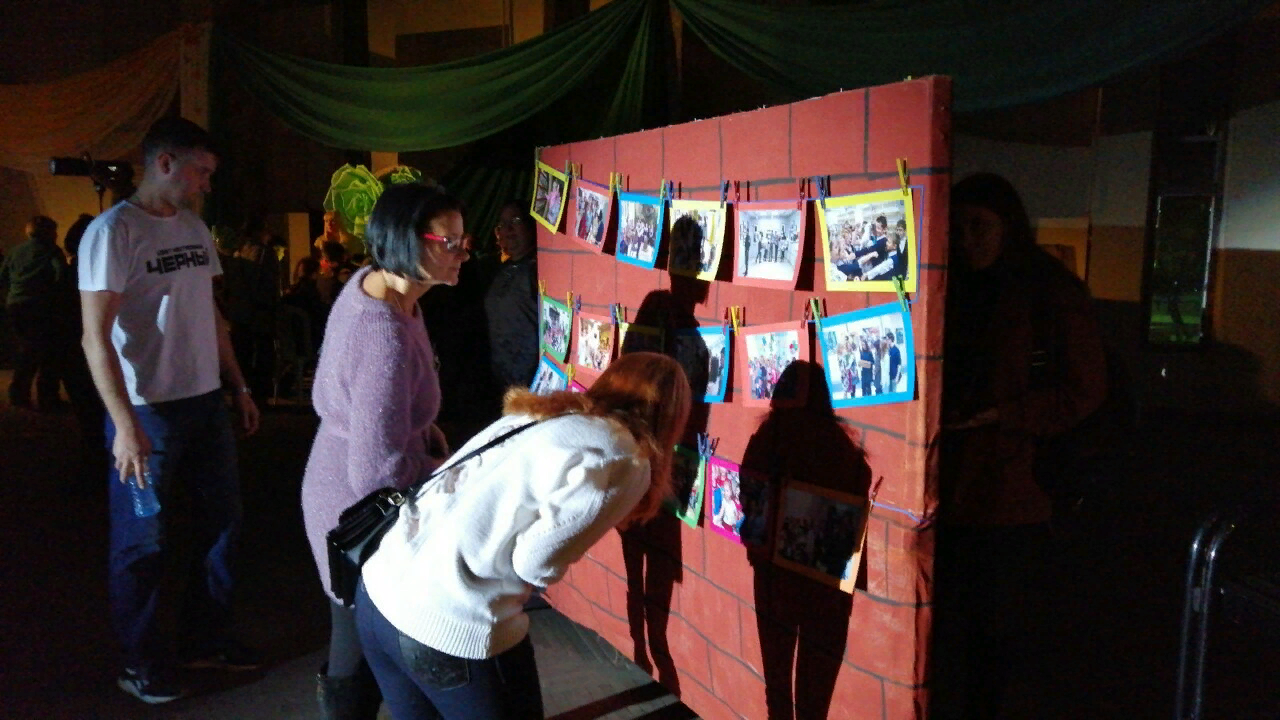 Участие в Ночи искусств – 2019
интерактивной площадки «Музейная сиеста»
на базе ДТиД «Юность»
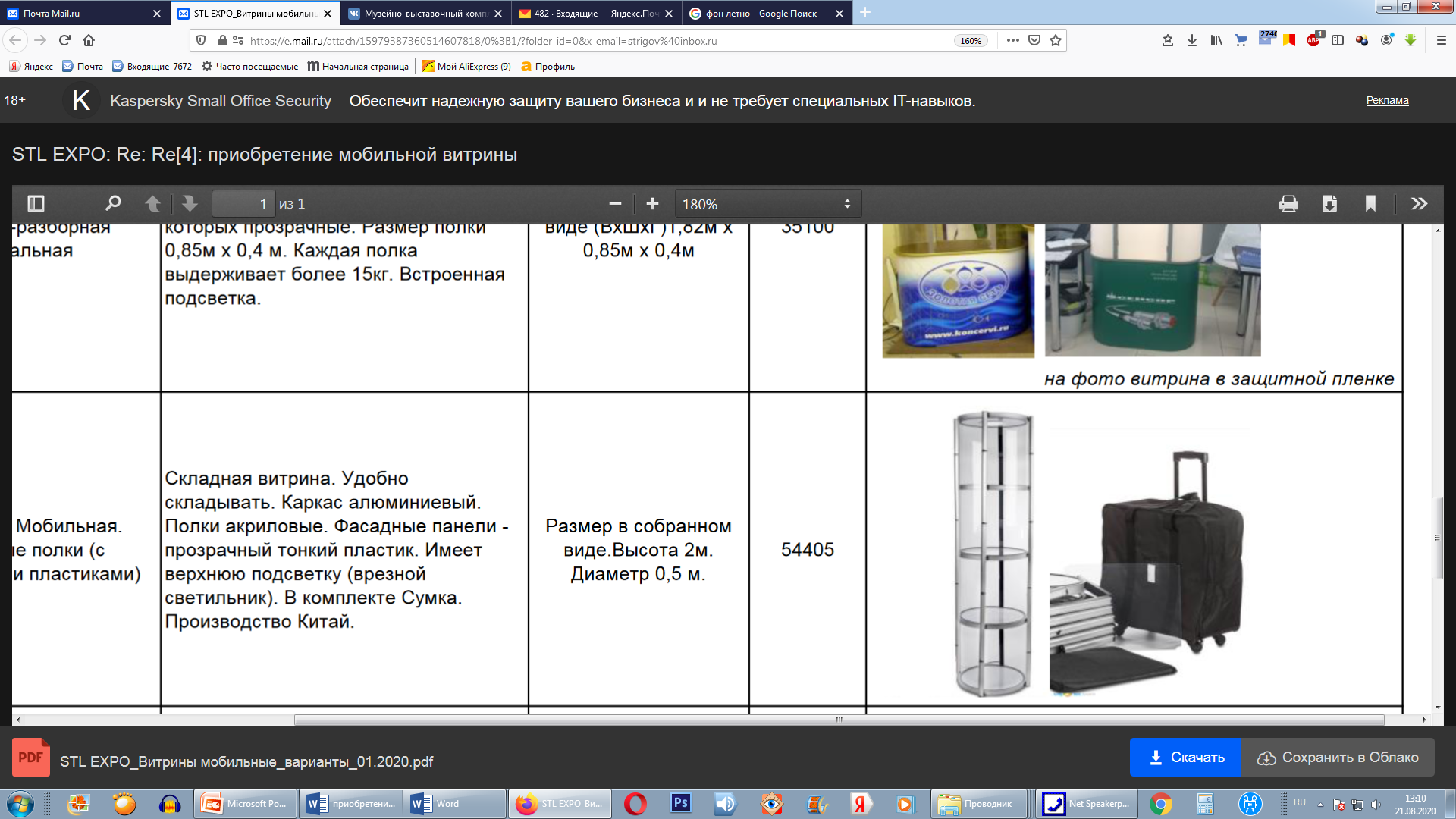 Перспективы 
проекта 
«Музейная сиеста»
В случае приобретения мобильных витрин станет возможным проведение «Музейной сиесты» в самых разных городских локациях (парки, скверы, торговые центры, кафе и рестораны, библиотеки и т.д.)
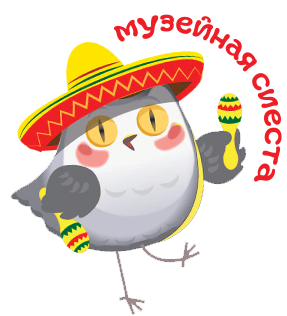